Моя  Москва
Презентация к классному часу (см. разработку)
Давно и сейчас...
Блуждающая «т»
Семь   холмов
Лес   или    гора ?
Башни   Кремля
Сколько будет «сорок сороков»?
40 х 40 = 1600
«сорок» -  40 церквей
40 х 6 = 240
Кто кричал «во всю ивановскую»?
История Красной площади
Собор Покрова что на рву
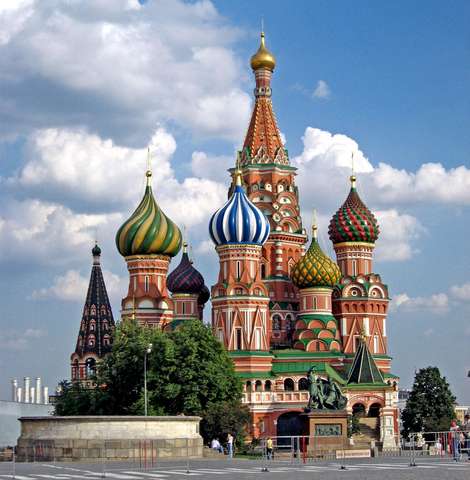 Место Московских «тусовок»
Между   прочим ...
Прошлое и настоящее Москвы